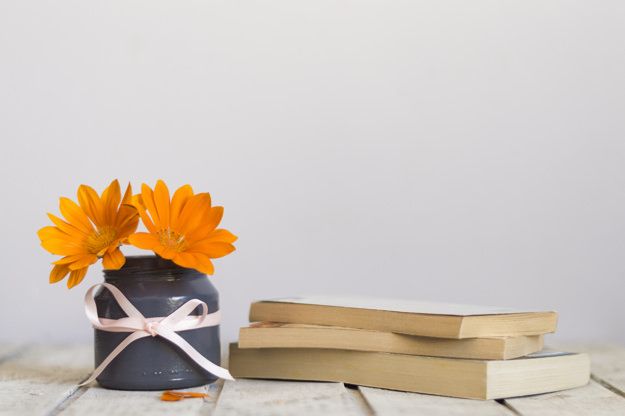 Bài 2:
Câu chuyện của rễ
Bài 2: Câu chuyện của rễ
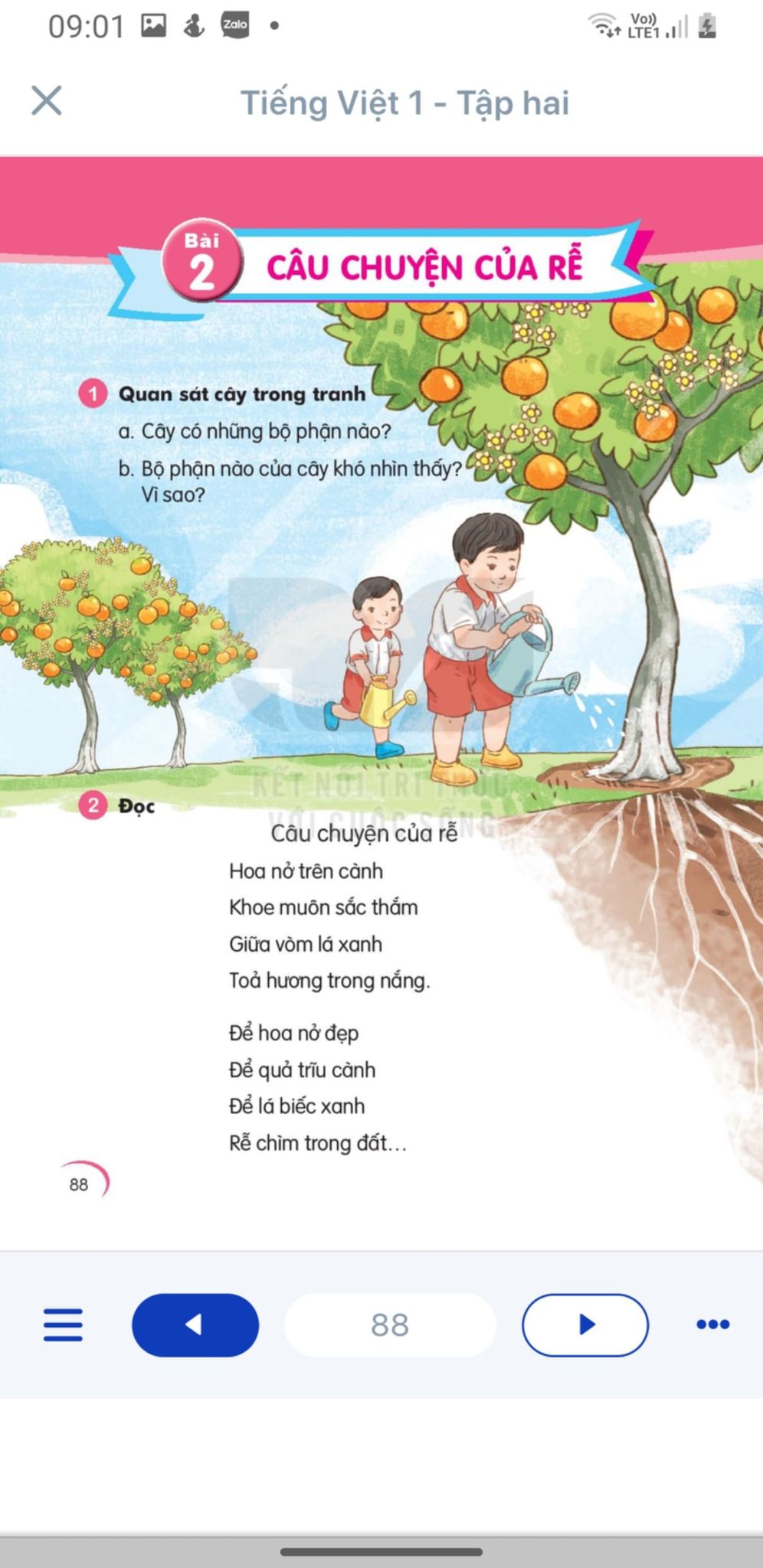 Bài 2:  Câu chuyện của rễ
Hoa nở trên cành
Khoe muôn sắc thắm
Giữa vòm lá xanh
Tỏa hương trong nắng.

Để hoa nở đẹp
Để quả trĩu cành 
Để lá biếc xanh
Rễ chìm trong đất…

Nếu không có rễ 
Cây chẳng đâm chồi
Chẳng ra trái ngọt
Chẳng nở hoa tươi.

Rễ chẳng nhiều lời
Âm thầm, nhỏ bé
Làm đẹp cho đời
Khiêm nhường, lặng lẽ.
             ( Phương Dung)
Bài 2:  Câu chuyện của rễ
LUYỆN ĐỌC:
Sắc thắm, trĩu cành, đâm chồi, 
khiêm nhường,  lặng lẽ.
TỪ:
Rễ chẳng nhiều lời
Âm thầm,  nhỏ bé
Làm đẹp cho đời
Khiêm nhường,  lặng lẽ.
CÂU:
Bài 2:Câu chuyện của rễ
1
Nếu không cáo rễ 
Cây chẳng đâm chồi
Chẳng ra trái ngọt
Chẳng nở hoa tươi.


Rễ chẳng nhiều lời
Âm thầm, nhỏ bé
Làm đẹp cho đời
Khiêm nhường, lặng lẽ.
             ( Phương Dung)
Hoa nở trên cành
Khoe muôn sắc thắm
Giữa vòm lá xanh
Tỏa hương trong nắng.


Để hoa nở đẹp
Để quả trĩu cành 
Để lá biếc xanh
Rễ chìm trong đất…

)
3
2
4
Bài 2:Câu chuyện của rễ
khiêm nhường.
trĩu,
Sắc thắm,
chồi,
GIẢI NGHĨA TỪ:
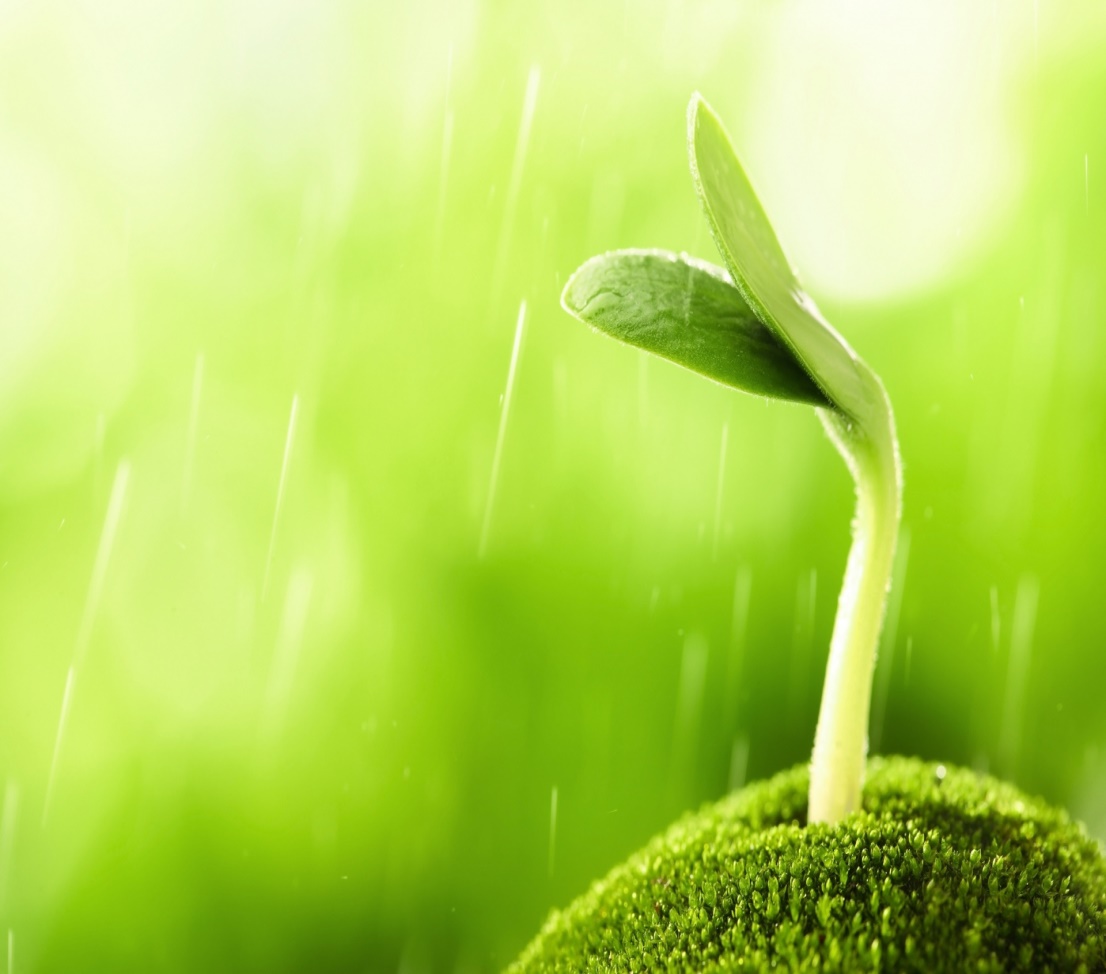 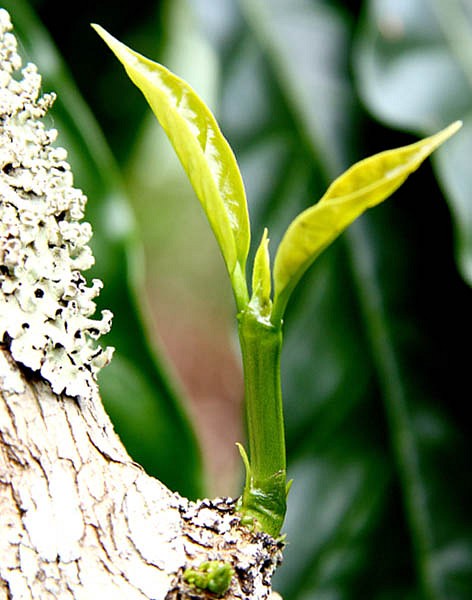 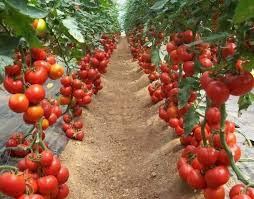 Bài 2:Câu chuyện của rễ
3.TÌM Ở CUỐI CÁC DÒNG THƠ NHỮNG TIẾNG CÙNG VẦN VỚI NHAU
cành
xanh
đời
lời
bé
lẽ
Bài 2:Câu chuyện của rễ
4. TRẢ LỜI CÂU HỎI:
a. Nhờ có rễ mà hoa, quả, lá như thế nào?
Rễ chìm trong đất để cho hoa nở đẹp, quả trĩu cành, lá xanh biếc.
b.Cây sẽ thế nào nếu không có rễ?
Nếu không có rễ cây sẽ không đâm chồi, không ra trái, không nở hoa.
c. Những từ ngữ nào thể hiện sự đáng quý của rễ?
Khiêm nhường, lặng lẽ.
Bài 2: Câu chuyện của rễ
5. HỌC THUỘC LÒNG HAI KHỔ THƠ CUỐI:
Nếu không có rễ 
Cây chẳng đâm chồi
Chẳng ra trái ngọt
Chẳng nở hoa tươi.

Rễ chẳng nhiều lời
Âm thầm, nhỏ bé
Làm đẹp cho đời
Khiêm nhường, lặng lẽ.
             ( Phương Dung)
Bài 2: Câu chuyện của rễ
6. NÓI VỀ MỘT ĐỨC TÍNH EM CHO LÀ ĐÁNG QUÝ.
Cần cù
Chăm chỉ
trung thực
thật thà
lễ phép
Ngoan ngoãn
Bài 2:Câu chuyện của rễ
VIẾT VỞ.
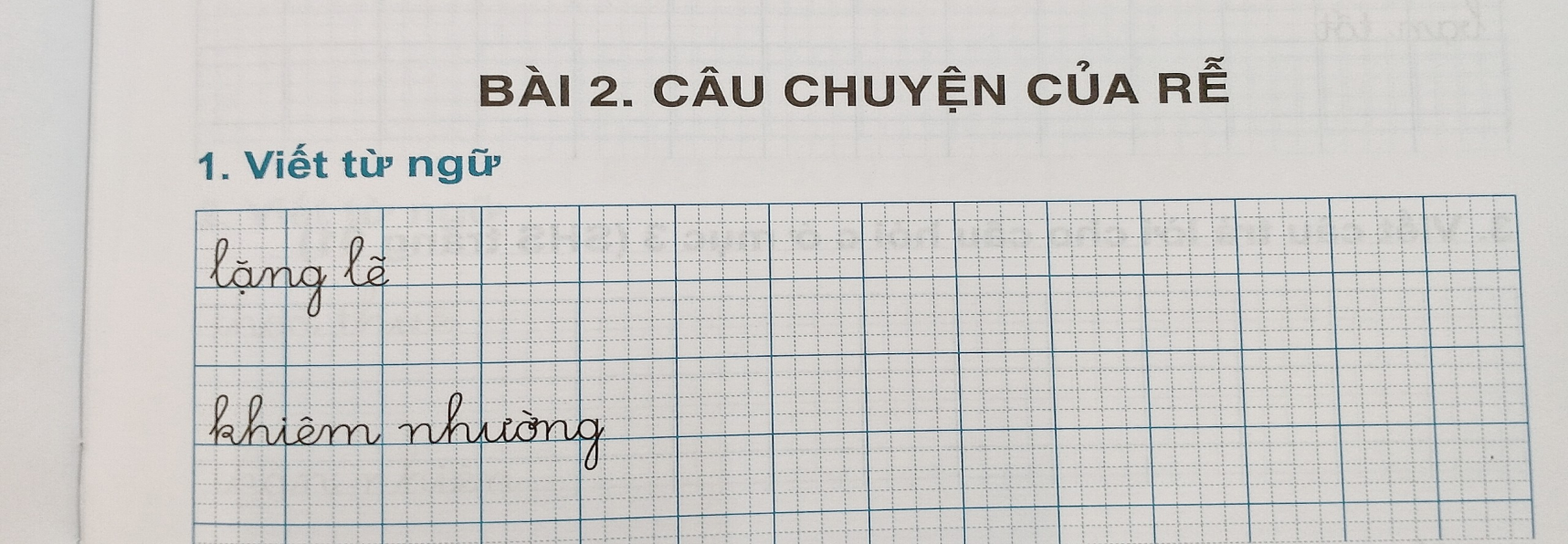 2.Viết những tiếng cùng vần với nhau ở cuối các dòng thơ.
Cành  -  xanh
lời  -  đời
bé -  lẽ
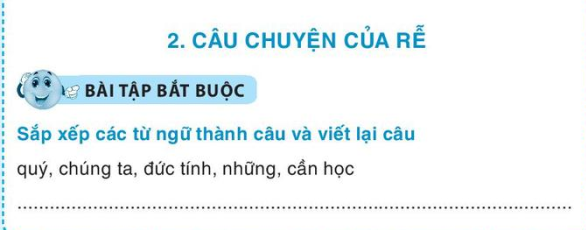 Chúng ta cần học những đức tính quý.
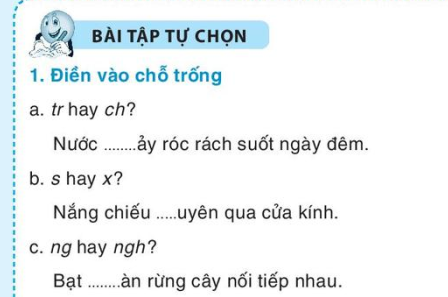 ch
x
ng
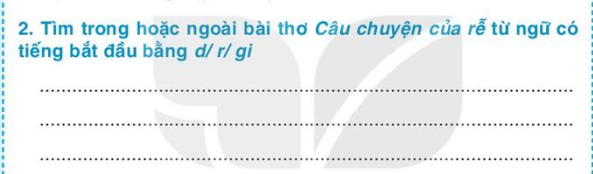 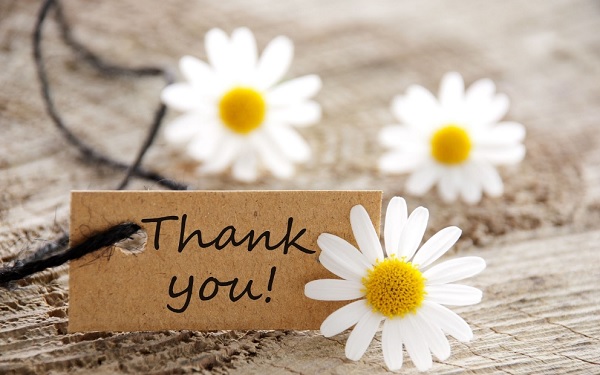